PHYS 1444 – Section 003Lecture #24
Tuesday, Dec. 6, 2011
Dr. Jaehoon Yu
Achievements of Maxwell’s Equations
Extension of Ampere’s Law
Gauss’ Law of Magnetism
Maxwell’s Equations
Production of Electromagnetic Waves
EM Waves from Maxwell’s Equations
Speed of EM Waves
Light as EM Wave
Tuesday, Dec. 6, 2011
PHYS 1444-003, Fall 2011             Dr. Jaehoon Yu
1
Announcements
Final comprehensive exam
Date and time: 11am – 12:30pm, Thursday, Dec. 15,  SH103
Covers CH21.1 – what we cover today (CH31.4) + Appendices A and B
Mixture of multiple choice and free response problems
Please do not miss the exam
Review session this 12:30 – 2pm this Thursday, Dec. 8 here in SH103
Attendance will be taken for extra credit
Bring your own problems from the packet
Colloquium tomorrow
Tuesday, Dec. 6, 2011
PHYS 1444-003, Fall 2011             Dr. Jaehoon Yu
2
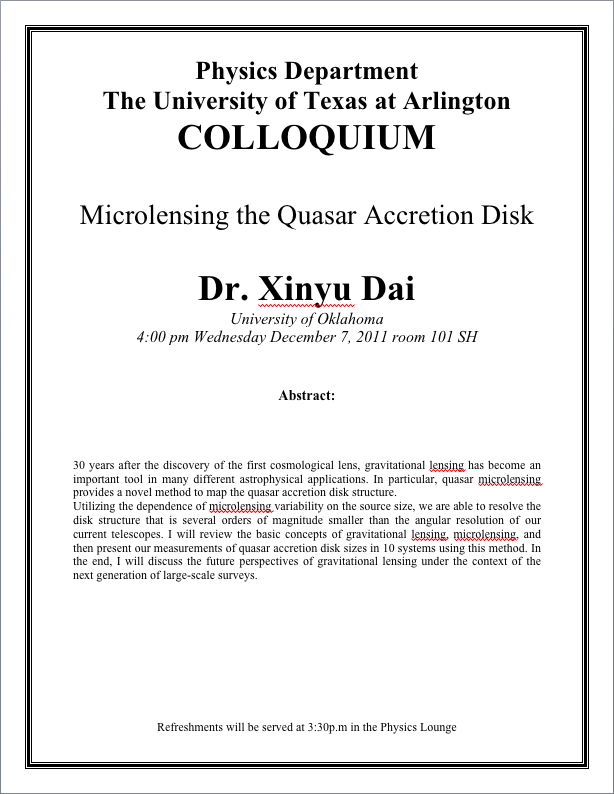 Maxwell’s Equations
The development of EM theory by Oersted, Ampere and others was not done in terms of EM fields
The idea of fields was introduced somewhat by Faraday
Scottish physicist James C. Maxwell unified all the phenomena of electricity and magnetism in one theory with only four equations (Maxwell’s Equations) using the concept of fields
This theory provided the prediction of EM waves
As important as Newton’s law since it provides dynamics of electromagnetism
This theory is also in agreement with Einstein’s special relativity
The biggest achievement of 19th century electromagnetic theory is the prediction and experimental verifications that the electromagnetic waves can travel through the empty space
What do you think this accomplishment did?
Open a new world of communication
It also yielded the prediction that the light is an EM wave
Since all of Electromagnetism is contained in the four Maxwell’s equations, this is considered as one of the greatest achievements of human intellect
Tuesday, Dec. 6, 2011
PHYS 1444-003, Fall 2011             Dr. Jaehoon Yu
4
Ampere’s Law
Do you remember the mathematical expression of Oersted discovery of a magnetic field produced by an electric current, given by Ampere?


We’ve learned that a varying magnetic field produces an electric field
Then can the reverse phenomena, that a changing electric field producing a magnetic field, possible?
If this is the case, it would demonstrate a beautiful symmetry in nature between electricity and magnetism
Tuesday, Dec. 6, 2011
PHYS 1444-003, Fall 2011             Dr. Jaehoon Yu
5
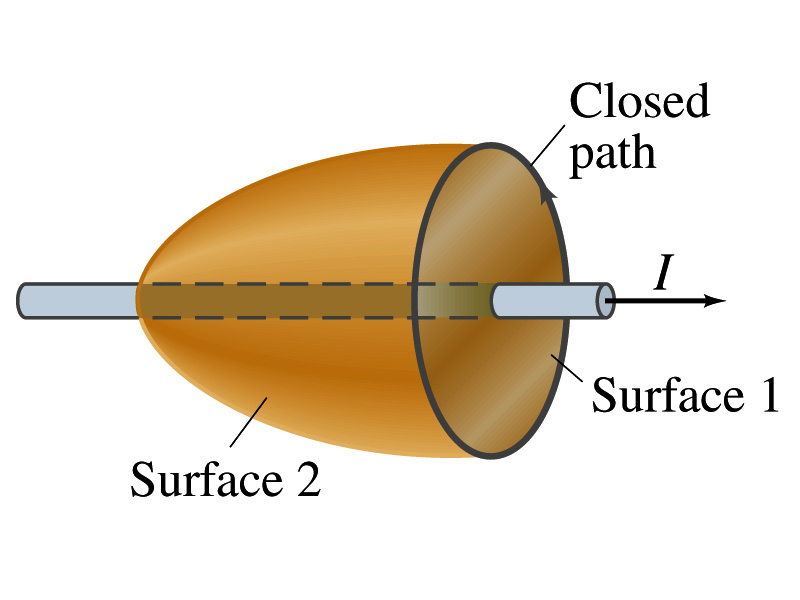 Expanding Ampere’s Law
Let’s consider a wire carrying current I
The current that is enclosed in the loop passes through the surface # 1 in the figure
We could imagine a different surface # 2 that shares the same enclosed path but cuts through the wire in a different location.  What is the current that passes through the surface?
Still I.
So the Ampere’s law still works
We could then consider a capacitor being charged up or being discharged.
The current I enclosed in the loop passes through the surface #1
However the surface #2 that shares the same closed loop do not have any current passing through it. 
There is magnetic field present since there is current  In other words there is a changing electric field in between the plates
Maxwell resolved this by adding an additional term to Ampere’s law involving the changing electric field
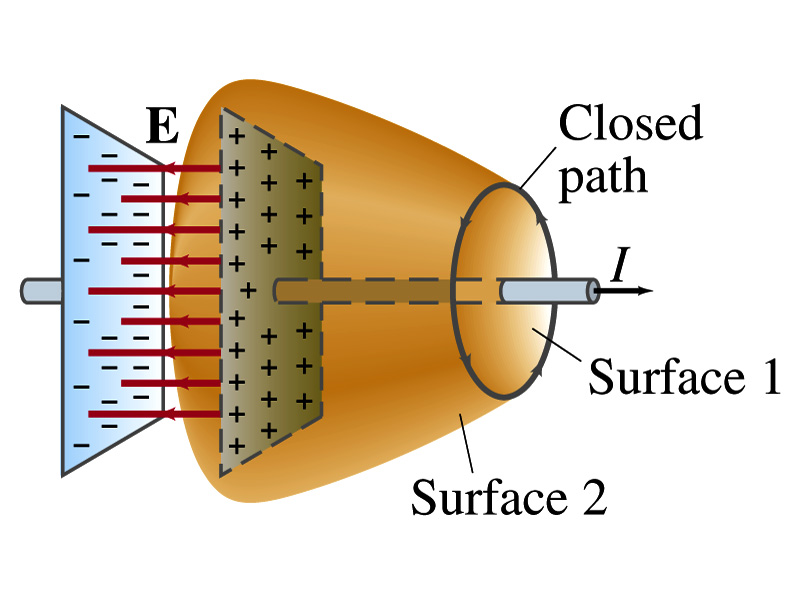 Tuesday, Dec. 6, 2011
PHYS 1444-003, Fall 2011             Dr. Jaehoon Yu
6
Modifying Ampere’s Law
To determine what the extra term should be, we first have to figure out what the electric field between the two plates is
The charge Q on the capacitor with capacitance C is Q=CV
Where V is the potential difference between the plates
Since V=Ed
Where E is the uniform field between the plates, and d is the separation of the plates
And for parallel plate capacitor C=ε0A/d
We obtain
Tuesday, Dec. 6, 2011
PHYS 1444-003, Fall 2011             Dr. Jaehoon Yu
7
Extra term by Maxwell
Modifying Ampere’s Law
If the charge on the plate changes with time, we can write


Using the relationship between the current and charge we obtain


Where ΦE=EA is the electric flux through the surface between the plates
So in order to make Ampere’s law work for the surface 2 in the figure, we must write it in the following form


This equation represents the general form of Ampere’s law
This means that a magnetic field can be caused not only by an ordinary electric current but also by a changing electric flux
Tuesday, Dec. 6, 2011
PHYS 1444-003, Fall 2011             Dr. Jaehoon Yu
8
Example 31 – 1
Charging capacitor. A 30-pF air-gap capacitor has circular plates of area A=100cm2.  It is charged by a 70-V battery through a 2.0-Ω resistor. At the instance the battery is connected, the electric field between the plates is changing most rapidly.  At this instance, calculate (a) the current into the plates, and (b) the rate of change of electric field between the plates.  (c) Determine the magnetic field induced between the plates.  Assume E is uniform between the plates at any instant and is zero at all points beyond the edges of the plates.
Since this is an RC circuit, the charge on the plates is:
For the initial current (t=0), we differentiate the charge with respect to time.
The electric field is
Change of the electric field is
Tuesday, Dec. 6, 2011
PHYS 1444-003, Fall 2011             Dr. Jaehoon Yu
9
Example 31 – 1
(c) Determine the magnetic field induced between the plates.  Assume E is uniform between the plates at any instant and is zero at all points beyond the edges of the plates.
The magnetic field lines generated by changing electric field is perpendicular to E and is circular due to symmetry
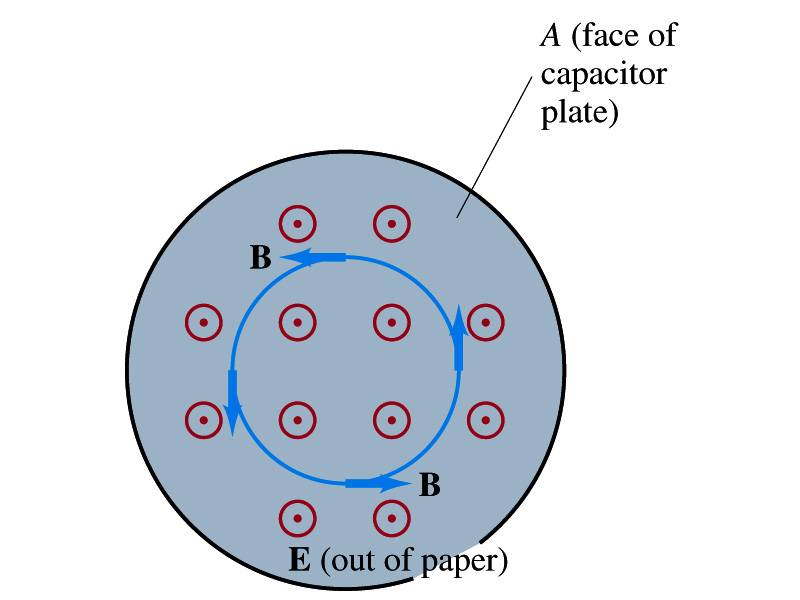 Whose law can we use to determine B?
Extended Ampere’s Law w/ Iencl=0!
We choose a circular path of radius r, centered at the center of the plane, following the B.
since E is uniform throughout the plate
For r<rplate, the electric flux is
So from Ampere’s law, we obtain
Solving for B
For r<rplate
Since we assume E=0 for r>rplate, the electric flux beyond the plate is fully contained inside the surface.
So from Ampere’s law, we obtain
Solving for B
For r>rplate
Tuesday, Dec. 6, 2011
PHYS 1444-003, Fall 2011             Dr. Jaehoon Yu
10
Displacement Current
Maxwell interpreted the second term in the generalized Ampere’s law equivalent to an electric current
He called this term as the displacement current, ID
While the other term is called as the conduction current, I
Ampere’s law then can be written as


Where


While it is in effect equivalent to an electric current, a flow of electric charge, this actually does not have anything to do with the flow itself
Tuesday, Dec. 6, 2011
PHYS 1444-003, Fall 2011             Dr. Jaehoon Yu
11
Gauss’ Law for Magnetism
If there is a symmetry between electricity and magnetism, there must be an equivalent law in magnetism as the Gauss’ Law in electricity
For a magnetic field B, the magnetic flux ΦB through the surface is defined as 


Where the integration is over the area of either an open or a closed surface
The magnetic flux through a closed surface which completely encloses a volume is 


What was the Gauss’ law in the electric case? 
The electric flux through a closed surface is equal to the total net charge Q enclosed by the surface divided by ε0.


Similarly, we can write Gauss’ law for magnetism as 


Why is result of the integral zero?
There is no isolated magnetic poles, the magnetic equivalent of single electric charges
Gauss’ Law for electricity
Gauss’ Law for magnetism
Tuesday, Dec. 6, 2011
PHYS 1444-003, Fall 2011             Dr. Jaehoon Yu
12
Gauss’ Law for Magnetism
What does the Gauss’ law in magnetism mean physically?


There are as many magnetic flux lines that enter the enclosed volume as leave it
If magnetic monopole does not exist, there is no starting or stopping point of the flux lines
Electricity do have the source and the sink
Magnetic field lines must be continuous
Even for bar magnets, the field lines exist both insides and outside of the magnet
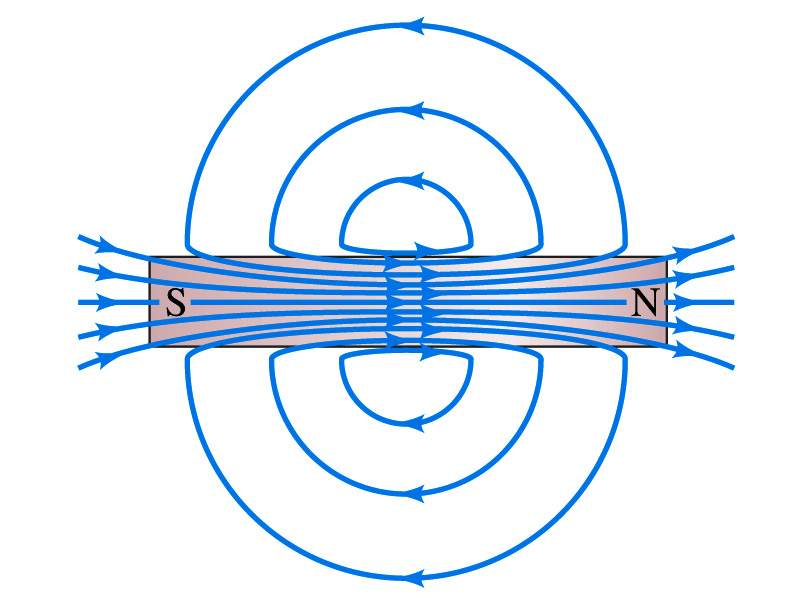 Tuesday, Dec. 6, 2011
PHYS 1444-003, Fall 2011             Dr. Jaehoon Yu
13
Maxwell’s Equations
In the absence of dielectric or magnetic materials, the four equations developed by Maxwell are:
Gauss’ Law for electricity
A generalized form of Coulomb’s law relating electric field to its sources, the electric charge
Gauss’ Law for magnetism
A magnetic equivalent of Coulomb’s law relating magnetic field to its sources. This says there are no magnetic monopoles.
Faraday’s Law
An electric field is produced by a changing magnetic field
Ampére’s Law
A magnetic field is produced by an electric current or by a  changing electric field
Tuesday, Dec. 6, 2011
PHYS 1444-003, Fall 2011             Dr. Jaehoon Yu
14
Maxwell’s Amazing Leap of Faith
According to Maxwell, a magnetic field will be produced even in an empty space if there is a changing electric field
He then took this concept one step further and concluded that
If a changing magnetic field produces an electric field, the electric field is also changing in time.
This changing electric field in turn produces the magnetic field that also changes.
This changing magnetic field then in turn produces the electric field that changes.
This process continues.
With the manipulation of the equations, Maxwell found that the net result of this interacting changing fields is a wave of electric and magnetic fields that can actually propagate (travel) through the space
Tuesday, Dec. 6, 2011
PHYS 1444-003, Fall 2011             Dr. Jaehoon Yu
15
Production of EM Waves
Consider two conducting rods that will serve as an antenna are connected to a DC power source
What do you think will happen when the switch is closed?
The rod connected to the positive terminal is charged positive and the other negatively
Then the electric field will be generated between the two rods
Since there is current that flows through, the rods generates a magnetic field around them
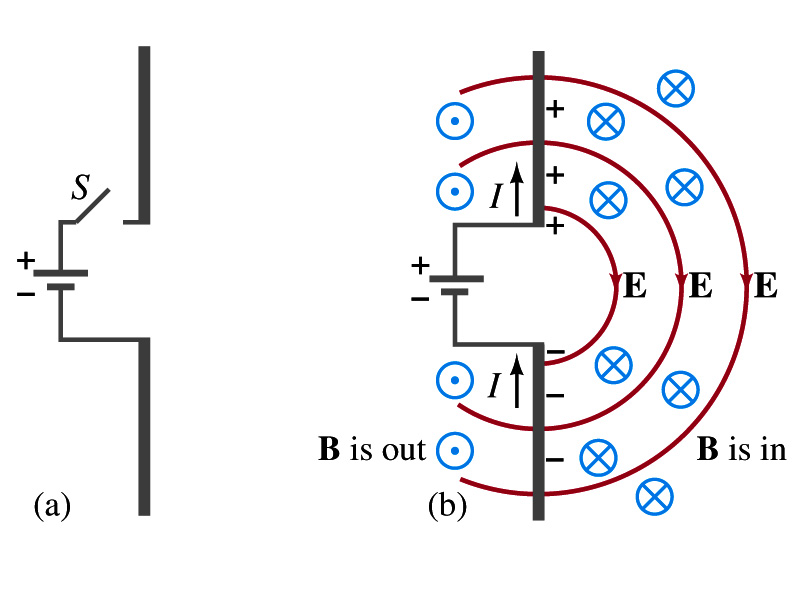 How far would the electric and magnetic fields extend?
In static case, the field extends indefinitely
When the switch is closed, the fields are formed nearby the rods quickly but 
The stored energy in the fields won’t propagate w/ infinite speed
Tuesday, Dec. 6, 2011
PHYS 1444-003, Fall 2011             Dr. Jaehoon Yu
16
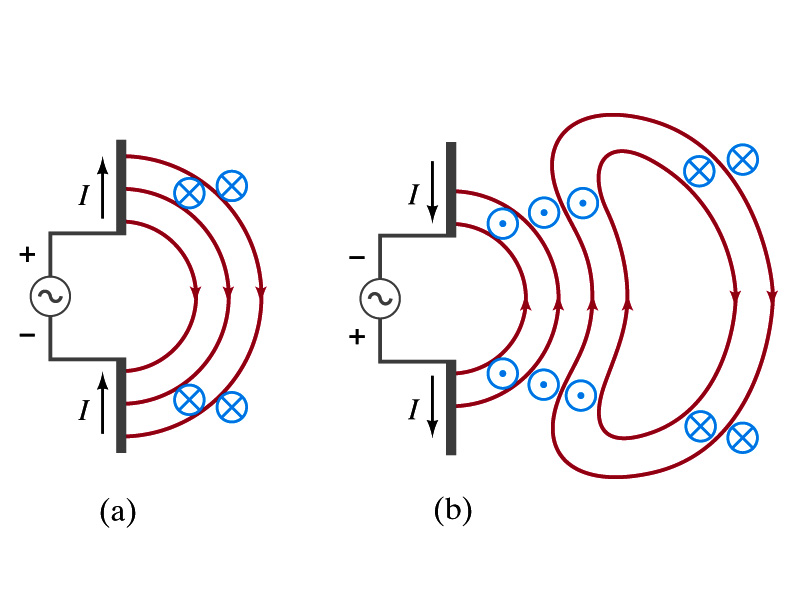 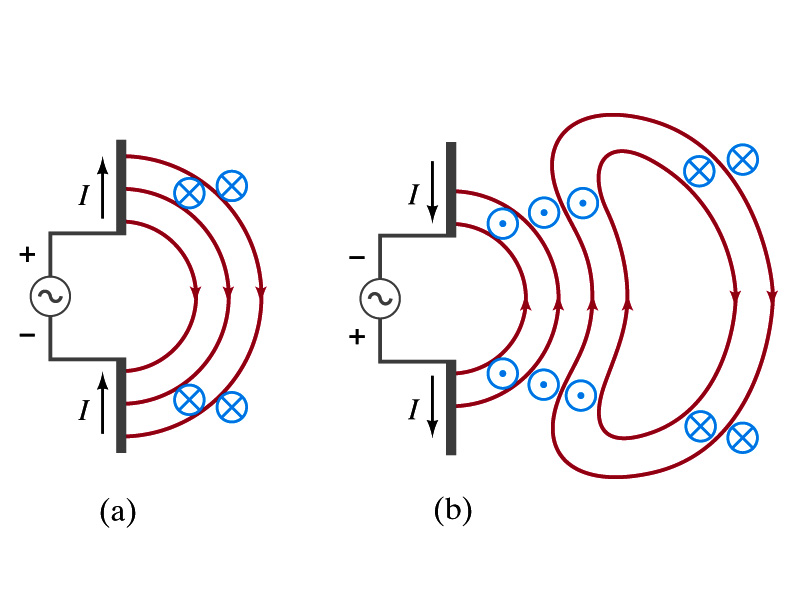 Production of EM Waves
What happens if the antenna is connected to an ac power source?
When the connection was initially made, the rods are charging up quickly w/ the current flowing in one direction as shown in the figure
The field lines form as in the dc case
The field lines propagate away from the antenna
Then the direction of the voltage reverses
The new field lines with the opposite direction forms 
While the original field lines still propagates away from the rod reaching out far
Since the original field propagates through an empty space, the field lines must form a closed loop (no charge exist)
Since changing electric and magnetic fields produce changing magnetic and electric fields, the fields moving outward is self supporting and do not need antenna with flowing charge
The fields far from the antenna is called the radiation field
Both electric and magnetic fields form closed loops perpendicular to each other
Tuesday, Dec. 6, 2011
PHYS 1444-003, Fall 2011             Dr. Jaehoon Yu
17